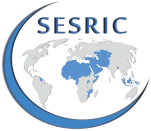 Tourism Statistics Training 
Gambia
Statistics Capacity Building (StatCaB) Programme
Under the Sponsorship of 
Statistical , Economic and social Research and Training Center for Islamic Countries


Visitor to Tourist  Attraction Sites Statistics 

Koire Yunus Lugya 
(M. Demo, B.Statistics  Makerere  University)
Uganda Bureau of Statistics

22nd August 2016
25-Aug-16
Uganda Bureau of Statistics ¤ Plot 9 Colville Street, Kampala Uganda ¤ Website: www.ubos.org 
Tel: +256(0)-41-4706000 ¤ E-mail: ubos@ubos.org
1
Contents
Background 
Arrivals and Departure declaration form
Indicator definition 
Scope of coverage
Data sources 
The compilation methodology
Best practises 
Challenges and Recommendations
25-Aug-16
Uganda Bureau of Statistics ¤ Plot 9 Colville Street, Kampala Uganda ¤ Website: www.ubos.org 
Tel: +256(0)-41-4706000 ¤ E-mail: ubos@ubos.org
2
MONTHLY /SURVEY OF VISITORS TO MUSEUMS CONT’
Number of Museums, Historical sites and Monuments
Data from all (say 20) museums, historical sites and monuments is captured.
Number of visitors to Museums, Historical Sites and Monuments
The number of visitors to museums, historical sites and monuments is obtained by just summing up the individual monthly figures form all (say 20) museums, historical sites and monuments.
12/13/11
Uganda Bureau of Statistics ¤ Ploy t 9 Colville Street, Kampala Uganda ¤ Website: www.ubos.org 
Tel: +256(0)-41-4706000 ¤ E-mail: ubos@ubos.org
Data capture process – data capture fields
All variables on the A&D declaration form will be captured; 
The system will include the name and passport number of the traveller
This implies that the A&D declaration form will be re-designed (without altering the content – to make it suitable for scanning technology)
12/13/11
Uganda Bureau of Statistics ¤ Plot 9 Colville Street, Kampala Uganda ¤ Website: www.ubos.org 
Tel: +256(0)-41-4706000 ¤ E-mail: ubos@ubos.org
Visitor to tourism attraction Place/Sites
Definitions 
Tourism attraction sites :Any place of interest where tourists visit typically for its exhibited man-made, natural or cultural value or its historical significance.
A Visitors to tourism attraction Place/Sites; Persons who undertake a leisure, educational, research tour in the tourism attraction Place/Sites. These visitor can be categorized as:
National parks: An area of international and national importance because of its biological diversity, landscape or national heritage and in which the following activities may be permitted: Biodiversity conservation; Recreation; scenic viewing; scientific research; and any other tourism related economic activities.
12/13/11
Uganda Bureau of Statistics ¤ Plot 9 Colville Street, Kampala Uganda ¤ Website: www.ubos.org 
Tel: +256(0)-41-4706000 ¤ E-mail: ubos@ubos.org
Visitor to tourism attraction Place/Sites
Game/natural reserves: Areas controlled by government often set aside for conservation of fauna and flora with controlled wildlife activities.
Historical Sites: Protected sites by national historic significance where pieces of political, military, cultural history have been preserved for education, enjoyment etc.
Historical Buildings: Historical buildings registered/ recognized by regulatory Authority.
12/13/11
Uganda Bureau of Statistics ¤ Plot 9 Colville Street, Kampala Uganda ¤ Website: www.ubos.org 
Tel: +256(0)-41-4706000 ¤ E-mail: ubos@ubos.org
Visitor to tourism attraction Place/Sites
Museum: is a nonprofit making permanent institution, in the service of society and its development, and open to the public, which acquires, conserves researches, communicates and exhibits for the purpose of study, education and enjoyment of material evidence about man and his environment.
12/13/11
Uganda Bureau of Statistics ¤ Plot 9 Colville Street, Kampala Uganda ¤ Website: www.ubos.org 
Tel: +256(0)-41-4706000 ¤ E-mail: ubos@ubos.org
Analysis of tourism attraction Place/Sites
The administrative details of tourists attraction sites:
Region, district , sub county, parish and village.
Type of tourists attraction sites/places
12/13/11
Uganda Bureau of Statistics ¤ Plot 9 Colville Street, Kampala Uganda ¤ Website: www.ubos.org 
Tel: +256(0)-41-4706000 ¤ E-mail: ubos@ubos.org
Analysis of tourism attraction Place/Sites
A Visitors to tourism attraction Place/Sites can be  categorized as:
Foreign Non Resident (excluding ECOWAS PSs citizens)
National residents excluding citizens of the ECOWAS PSs visiting National Parks and Game Reserves.
Foreign Residents (Excludes ECOWAS PSs citizens)
These are non-citizens of the ECOWAS Partner States residing in the Partner State of reference visiting National Parks and Game Reserves.
Nationals and other ECOWAS PSs Citizens
Number of nationals and other ECOWAS Citizens visiting National Parks and Game Reserves.
12/13/11
Uganda Bureau of Statistics ¤ Plot 9 Colville Street, Kampala Uganda ¤ Website: www.ubos.org 
Tel: +256(0)-41-4706000 ¤ E-mail: ubos@ubos.org
Tourism attraction Place/Sites
Abuko nature reserve 
National museum 
Kunta kinta island
Stone circle at wassu and kerr batch
CFAO building 
Fort bilian
Katchaly poll
Arch 22
Mongo park memorial at karantaba
Monkey park
12/13/11
Uganda Bureau of Statistics ¤ Plot 9 Colville Street, Kampala Uganda ¤ Website: www.ubos.org 
Tel: +256(0)-41-4706000 ¤ E-mail: ubos@ubos.org
Tourism attraction Place/Sites
Albert market
Kiang west national park
Bar bolong reserve 
Tendaba
Janjanburck
War memorial and fountain at 22nd July square
St matty tomb cape point.
12/13/11
Uganda Bureau of Statistics ¤ Plot 9 Colville Street, Kampala Uganda ¤ Website: www.ubos.org 
Tel: +256(0)-41-4706000 ¤ E-mail: ubos@ubos.org
Methodology
Visitors to the tourism sites (national parks/games reserves, beaches, tourist sites/building, islands etc
Tourism and Migration statistics data is obtained from the following sources:
Hotels,
Conferences facilities,
Border control points and airports,
Kenya Tourist Board (KTB),
Parks and reserves,
Museums and 
Kenya Utalii College (KUC)
12/13/11
Uganda Bureau of Statistics ¤ Plot 9 Colville Street, Kampala Uganda ¤ Website: www.ubos.org 
Tel: +256(0)-41-4706000 ¤ E-mail: ubos@ubos.org
Methodology
Visitors to tourists attraction sites/ building is obtained from the following sources:
Wildlife authorities/departments 
Tourist Board/Authorities
Parks and reserves,
Museums and 
Tourism and hospitality schools/Colleges
12/13/11
Uganda Bureau of Statistics ¤ Plot 9 Colville Street, Kampala Uganda ¤ Website: www.ubos.org 
Tel: +256(0)-41-4706000 ¤ E-mail: ubos@ubos.org
Methodology
Monthly/quarterly survey of visitors to national game parks and reserves,
Monthly/quarterly survey of visitors to museums, historical sites and monuments and 
Annual survey of hospitality schools/colleges (Number of graduates).
Monthly survey of local and international conferences,
12/13/11
Uganda Bureau of Statistics ¤ Plot 9 Colville Street, Kampala Uganda ¤ Website: www.ubos.org 
Tel: +256(0)-41-4706000 ¤ E-mail: ubos@ubos.org
MONTHLY SURVEY OF LOCAL AND INTETRNATIONAL CONFERENCE CONT’
Number of Local Conferences 
The number of local conferences is obtained by summing all conferences, seminars or workshops held in all conference facilities that  draw  all its participants from within country.
Number of international Conferences
The number of international conferences is obtained by summing all conferences, seminars or workshops held In all conference facilities that draw some or all its participants from outside the country .
Uganda Bureau of Statistics ¤ Plot 9 Colville Street, Kampala Uganda ¤ Website: www.ubos.org 
Tel: +256(0)-41-4706000 ¤ E-mail: ubos@ubos.org
12/13/11
MONTHLY SURVEY OF LOCAL AND INTETRNATIONAL CONFERENCE CONT’
Capacity of conference Facility
Capacity is the maximum number of delegates the conference facility is designed to hold.
Uganda Bureau of Statistics ¤ Plot 9 Colville Street, Kampala Uganda ¤ Website: www.ubos.org 
Tel: +256(0)-41-4706000 ¤ E-mail: ubos@ubos.org
12/13/11
MONTHLY SURVEY OF LOCAL AND INTETRNATIONAL CONFERENCE CONT’
Number of Local Delegates (MDAs, Public ,private etc)
Number of local delegates are obtained by summing all the participants who are the country’s residents irrespective of nationality attending conferences country.
Number of International Delegates (IOC, UNFPA)
Number of international delegates are obtained by summing all the participants who are non-residents irrespective of nationality attending conferences in the country.
Period of Conference
Period of conference is obtained by subtracting the date of the conference started from the date it ended plus 1.
12/13/11
Uganda Bureau of Statistics ¤ Plot 9 Colville Street, Kampala Uganda ¤ Website: www.ubos.org 
Tel: +256(0)-41-4706000 ¤ E-mail: ubos@ubos.org
LOCAL AND INTETRNATIONAL CONFERENCE  (cont’d)
Period of Conference
Period of conference is obtained by subtracting the date of the conference started from the date it ended plus 1.
That is 
Period of conference = End date – Start date + 1
Uganda Bureau of Statistics ¤ Plot 9 Colville Street, Kampala Uganda ¤ Website: www.ubos.org 
Tel: +256(0)-41-4706000 ¤ E-mail: ubos@ubos.org
12/13/11
VISITORS TO GAME PARKS AND RESERVES
Visitors to game parks and reserves are collected/captured through Wildlife Departments and directly from the respective game parks and reserves under the following classification:
Adult residents, adult citizens, adult non-residents,
Child non-residents, child residents, child citizens,
Student residents, student citizens, student non-residents,
Seasonal tickets and non paying visitors.
Uganda Bureau of Statistics ¤ Plot 9 Colville Street, Kampala Uganda ¤ Website: www.ubos.org 
Tel: +256(0)-41-4706000 ¤ E-mail: ubos@ubos.org
12/13/11
MONTHLY SURVEY OF VISITORS TO MUSEUMS
Visitors to museums, historical sites and monuments are captured through the national museums authorities say (i.e. Uganda wildlife education centre (UWEC), National Museums of Kenya (NMK) and directly from respective museums under the following classifications:

Adult residents, adult citizens, adult non-residents,
Child non-residents, child residents, child citizens,
Student residents, student citizens, student non-residents,
Seasonal tickets and non paying visitors.
Uganda Bureau of Statistics ¤ Plot 9 Colville Street, Kampala Uganda ¤ Website: www.ubos.org 
Tel: +256(0)-41-4706000 ¤ E-mail: ubos@ubos.org
12/13/11
SURVEY OF HOSPITALITY SCHOOLS/COLLEGES GRADUATES
The data is obtained from the country tourism and hospitality colleges (say ) that shows the number of students’ graduating from various courses at that institution together with its campuses.
The courses include; pioneer (3 months) courses, in service courses which include refresher and management development programmes, and professional courses which include ordinary and service advance.
Number of Students Graduating from Various Courses
The number of graduating students at that institution together with its campus is obtained by summing up the number of students graduating in various course that year.
Uganda Bureau of Statistics ¤ Plot 9 Colville Street, Kampala Uganda ¤ Website: www.ubos.org 
Tel: +256(0)-41-4706000 ¤ E-mail: ubos@ubos.org
12/13/11
MONTHLY SURVEY OF VISITORS TO GAME PARKS AND RESERVES (CONT’D)
Number of Game Parks and Reserves
Data from all (say 20)  game parks and reserves is captured.
Number of Visitors to Game Parks and Reserves
The number of visitors to the game parks and reserves is obtained by just summing up the individual monthly figures for the 37 game parks and reserves.
12/13/11
Uganda Bureau of Statistics ¤ Plot 9 Colville Street, Kampala Uganda ¤ Website: www.ubos.org 
Tel: +256(0)-41-4706000 ¤ E-mail: ubos@ubos.org
MONTHLY/QUARTERLY SURVEYS ON VISITORS TO MUSEUMS (CONT’D)
Number of Museums, Historical sites and Monuments
Data from 23 museums, historical sites and monuments is captured.
Number of visitors to Museums, Historical Sites and Monuments  
The number of visitors to museums, historical sites and monuments is obtained by just summing up the individual monthly figures form 23 museums, historical sites and monuments.
Uganda Bureau of Statistics ¤ Plot 9 Colville Street, Kampala Uganda ¤ Website: www.ubos.org 
Tel: +256(0)-41-4706000 ¤ E-mail: ubos@ubos.org
12/13/11
Challenges and Recommendation
Budget constraints 
Irregular use of arrivals and departure declaration form by Immigration, hence inconsistency in A&D data.
Untimely data, incase the A&D declaration forms are not processed electronically. 
Addressing challenges requires coordination of key stakeholders in the industry both private and public. 
Improve communication among key stakeholders by forming national statistical committees (NSC) includes NSBs, immigration departments, Central Bank, Tourism boards/authorities, MDA, wildlife departments.
12/13/11
Uganda Bureau of Statistics ¤ Plot 9 Colville Street, Kampala Uganda ¤ Website: www.ubos.org 
Tel: +256(0)-41-4706000 ¤ E-mail: ubos@ubos.org
Thank you
12/13/11
Uganda Bureau of Statistics ¤ Plot 9 Colville Street, Kampala Uganda ¤ Website: www.ubos.org 
Tel: +256(0)-41-4706000 ¤ E-mail: ubos@ubos.org